THE CITY PLANNING COMMISSION’S ROLE IN SIGN PERMIT REVIEW
When are Sign Permit Applications routed to the CPC for review?
If the proposed sign is within certain zoning districts:
PD (Planned Development)
PC (Public Center)
PCA (Public Center Adjacent)
SD4 (Special Development – Riverfront Mixed Use) – only sites that are 3 acres or more
SD5 (Special Development – Casinos)
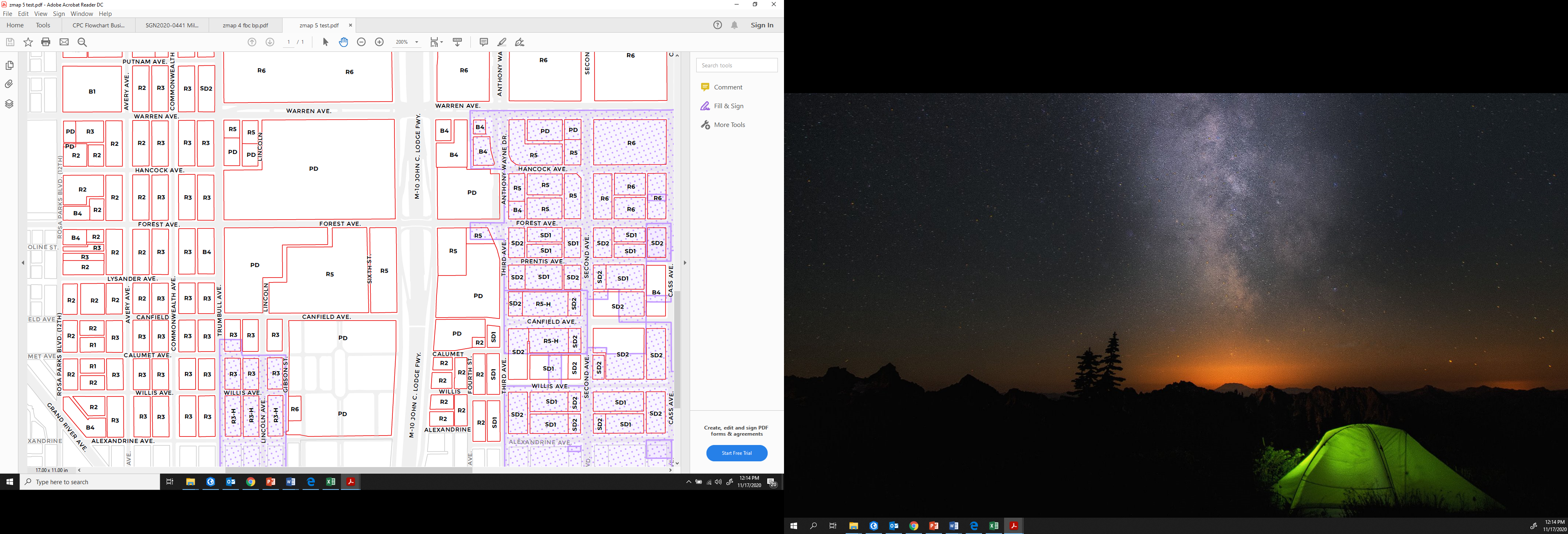 EXAMPLE OF PD ZONING ON MAP 5 – MIDTOWN
PD Review Process for new signs
CPC staff consults the PD ordinance for the site to verify that any sign-related provisions are observed
If signage differs from approved plans, CPC can approve minor modifications as outlined in Sec. 50-3-97
If signage changes the character of the PD development or is considered a major modification, an ordinance amendment must be considered by CPC and approved by City Council
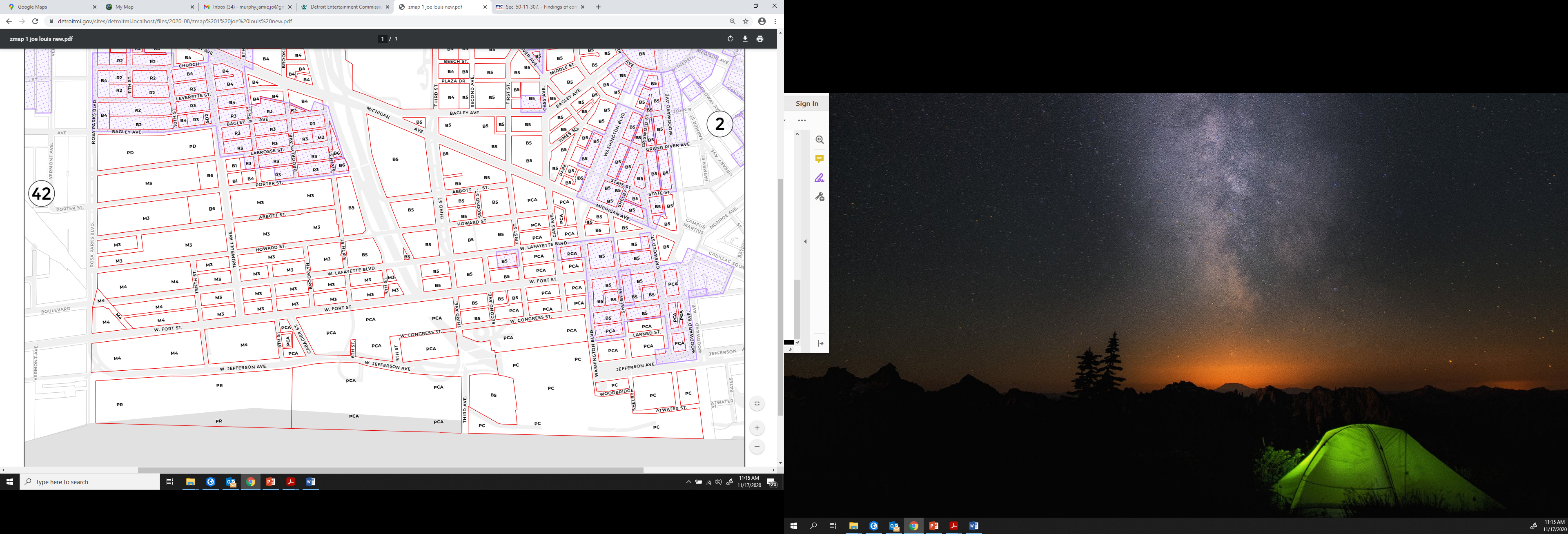 EXAMPLE OF PC & PCA ZONING ON MAP 1 – WEST RIVERFRONT
PC & PCA Review Process for new signs
CPC staff and PDD review sign permit application in light of special district review provisions (Sec. 50-3-225)
CPC staff and PDD each draft a report to City Council, and if the City Council approves, it will pass a resolution 
Some PC and PCA reviews appear on a CPC meeting agenda for review prior to proceeding to City Council
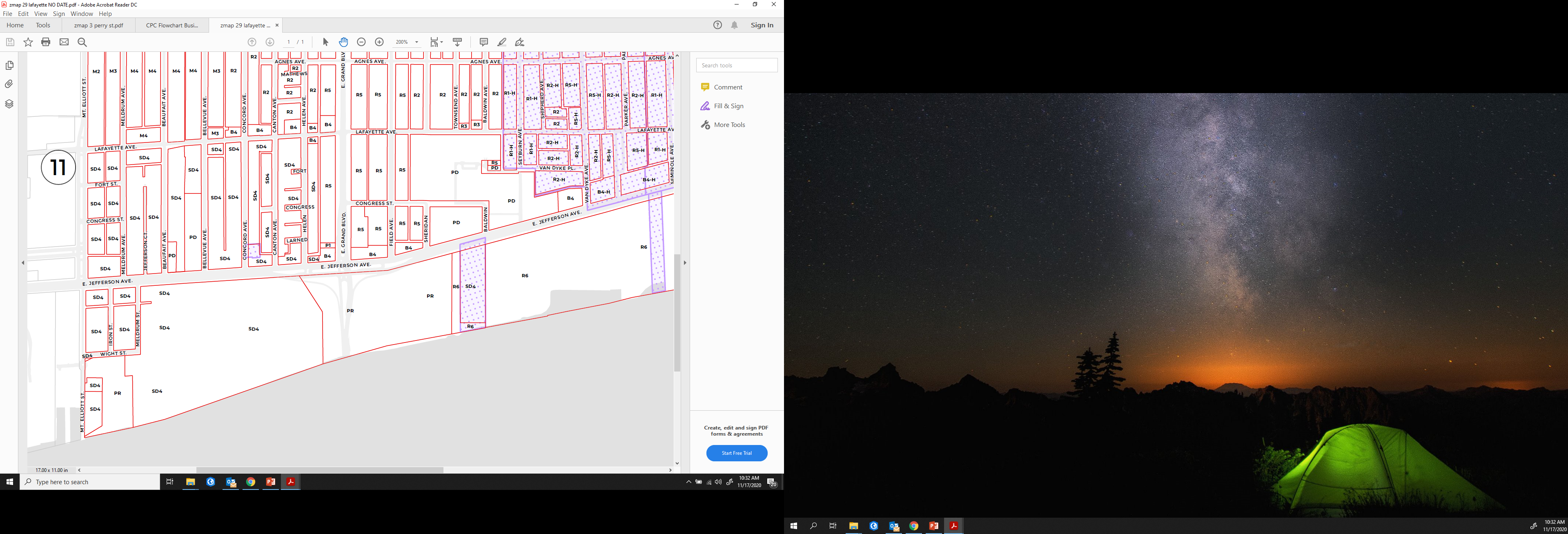 EXAMPLE OF SD4 ZONING ON MAP 29 – EAST RIVERFRONT
SD4 Review Process for new signs                              (3 acres or more only)
CPC staff reviews sign permit application for consistency with SD4 approval standard (Sec. 50-11-310) and any applicable, adopted SD4 design standard (Sec. 50-11-307)
CPC staff draft a report for City Council (Sec. 50-11-307), and if the City Council approves, it will pass a resolution 
CPC by-laws don’t delegate SD4 review to staff; all such applications will appear on a CPC meeting agenda for review
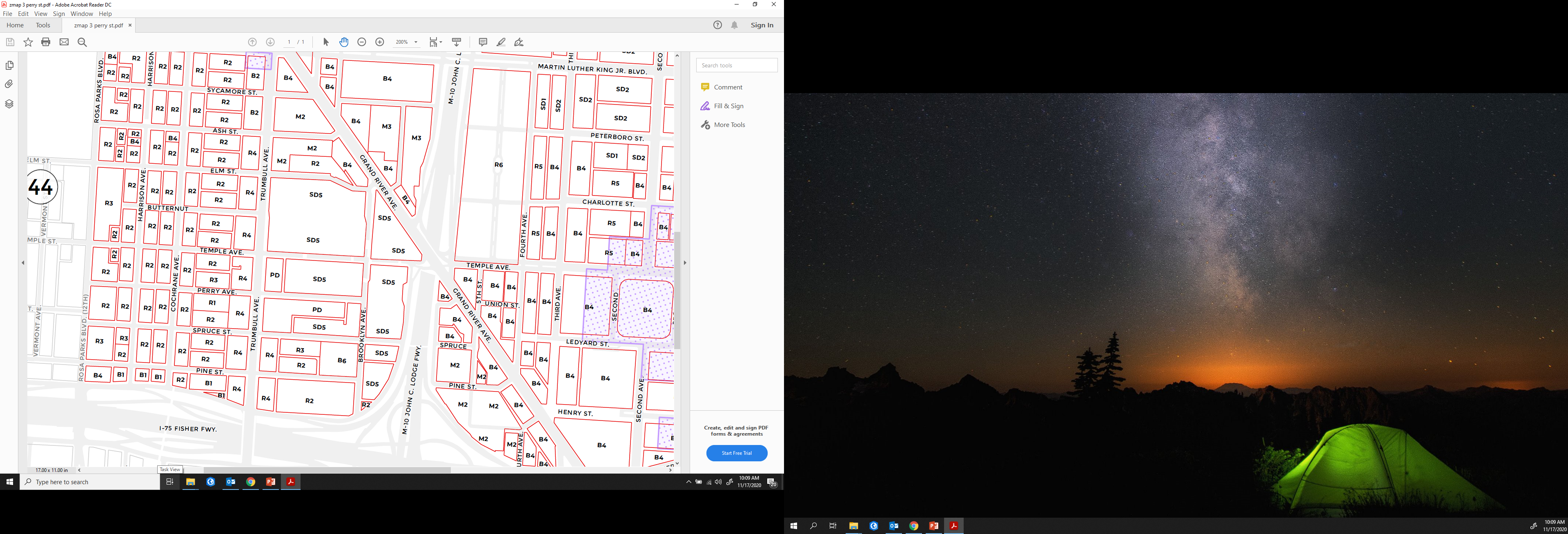 EXAMPLE OF SD5 ZONING ON MAP 3 – MOTOR CITY CASINO
SD5 Review Process for new signs
CPC staff and PDD review proposed signage in light of casino development criteria (Sec. 50-11-335) and the approved casino development proposal (Sec. 50-11-344)
Minor changes to previously-approved casino plans and elevations may be permitted by the CPC (Sec. 50-11-346)
CPC by-laws don’t delegate SD5 review to staff; all such applications will appear on a CPC meeting agenda for review
Why are Sign Permit Applications routed to the CPC for review?
Certain zoning districts are subject to City Council review with a recommendation from the City Planning Commission
This review is often conducted in conjunction with the Planning & Development Department
Specific criteria are listed in the Zoning Ordinance that the proposal must conform to
Does the new Sign Ordinance change the CPC’s role in sign permit review?
No, it is the same
Special District Review as specified in Chapter 50, Zoning is preserved in the new Chapter 4, Section 4-4-20
THE END
SEND QUESTIONS TO CPC@DETROITMI.GOV